Комплексное сопровождение детей с ограниченными возможностями здоровья и детей-инвалидов
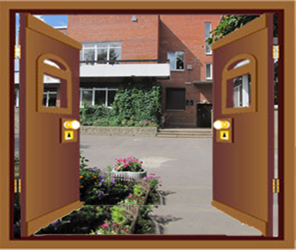 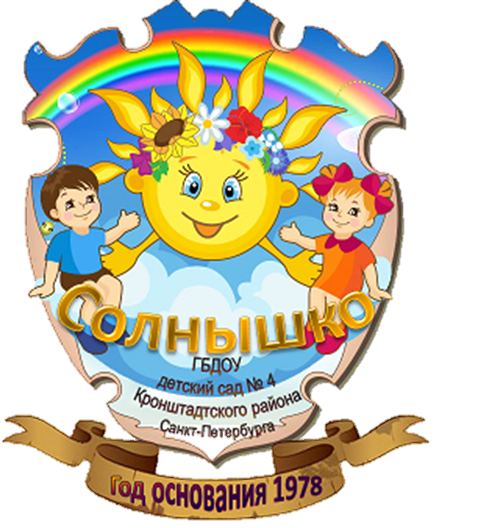 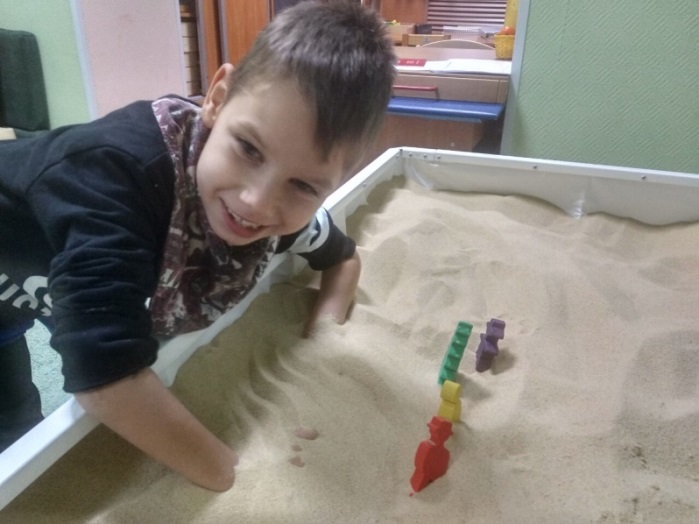 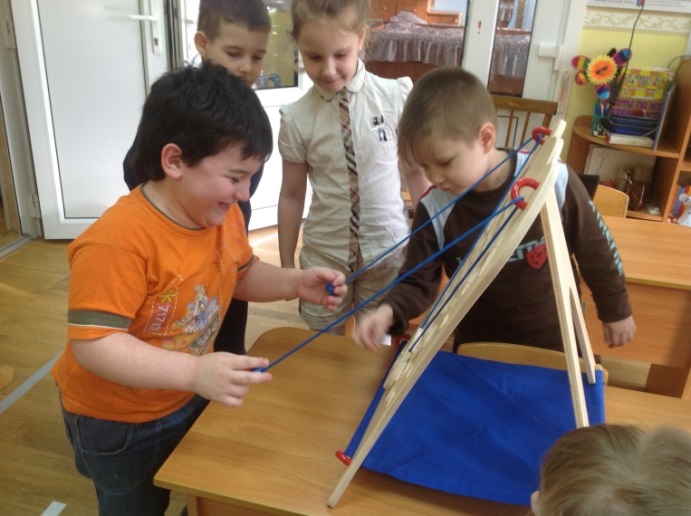 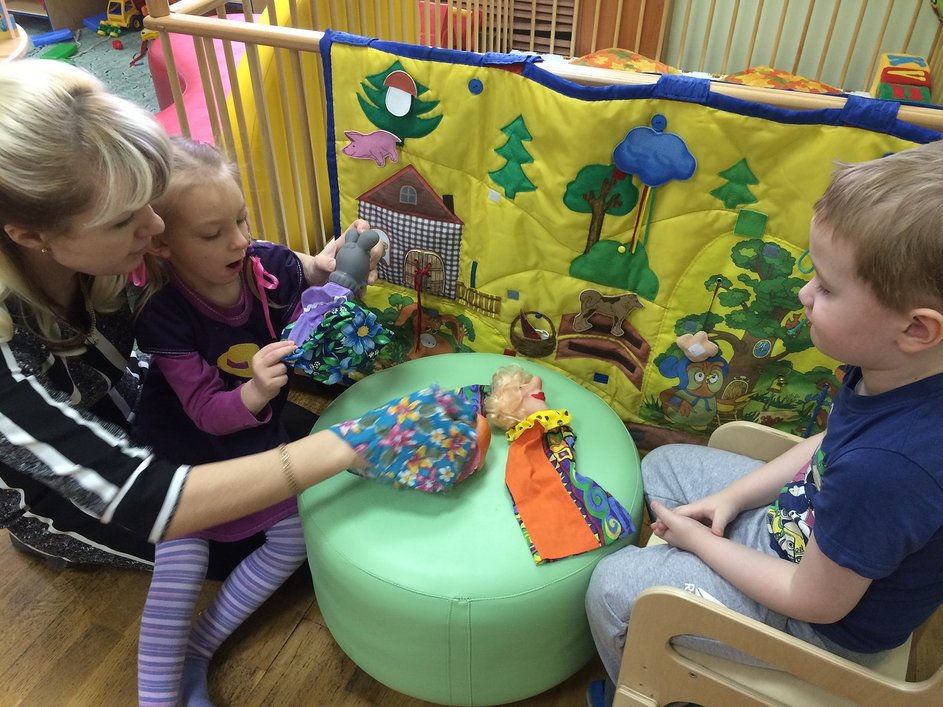 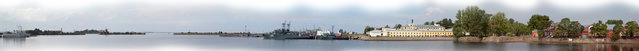 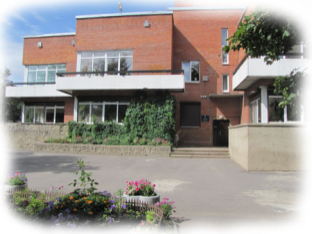 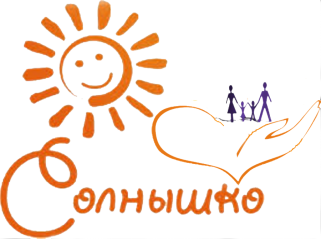 Нормативно-правовое обеспечение
Закон РФ от 29.12.2012 № 273-ФЗ 
«Об образовании в Российской Федерации»
Федеральный государственный образовательный стандарт дошкольного образования, утвержденный приказом Минобрнауки России от 17 октября 2013 г. № 1155
Санитарно-эпидемиологические правила и нормативы «СанПиН 2.4.1.3049-13 от 15.05.2013г.
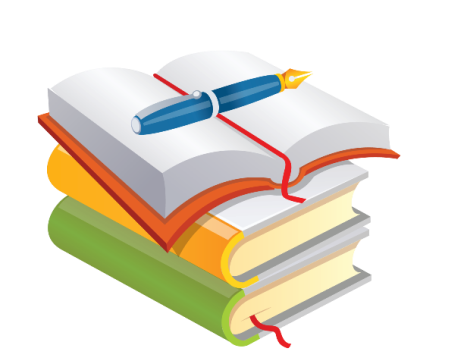 Устав Государственного бюджетного дошкольного образовательного учреждения детский сад № 4 комбинированного вида Кронштадтского района  Санкт-Петербурга
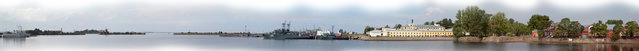 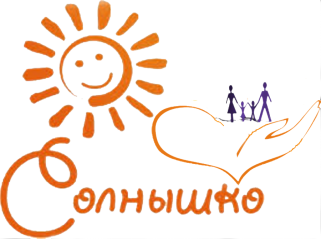 Модель системы инклюзивного образования
 детей с ограниченными возможностями здоровья «Равные возможности»
 в условиях ДОО в соответствии с ФГОС ДО
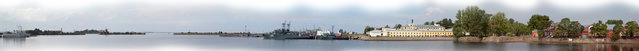 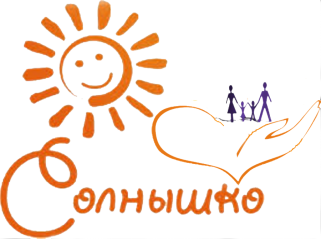 Доступная среда
 Специальные условия в ДОО
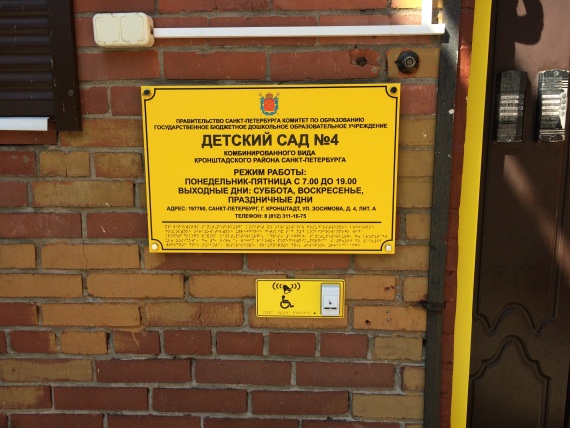 Создана безбарьерная среда -  элементы окружающей среды, в которые могут свободно заходить, попадать и которые могут использовать люди с физическими, сенсорными или интеллектуальными нарушениями
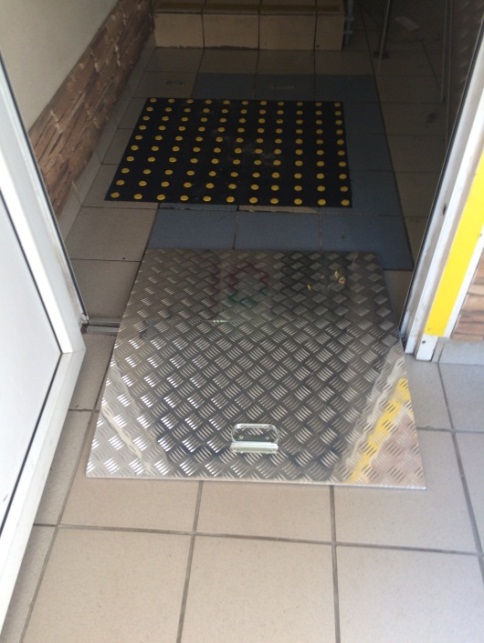 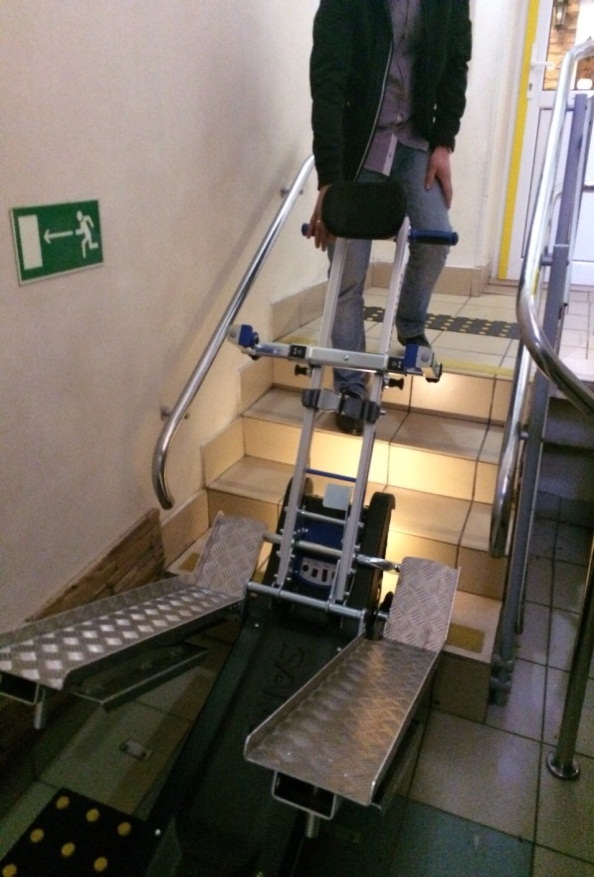 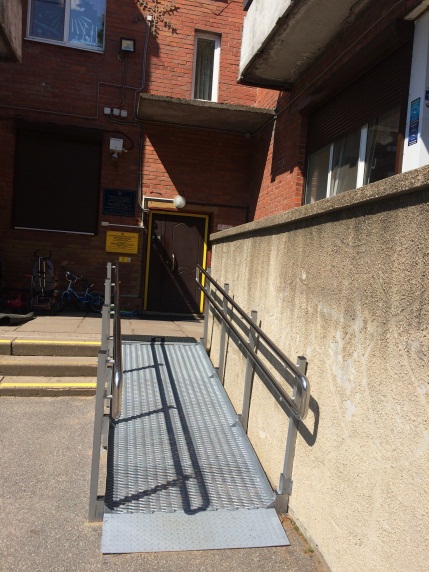 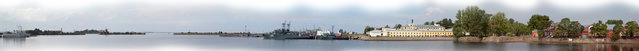 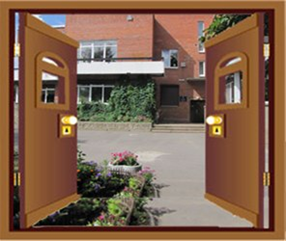 Мы работаем, чтобы радовать.
Первые Радости приведут к Открытиям,
Открытия — к Совершениям, а        Совершения - к Победам!
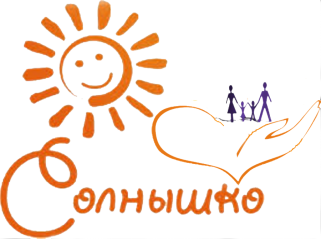 Создание психолого-педагогические условий
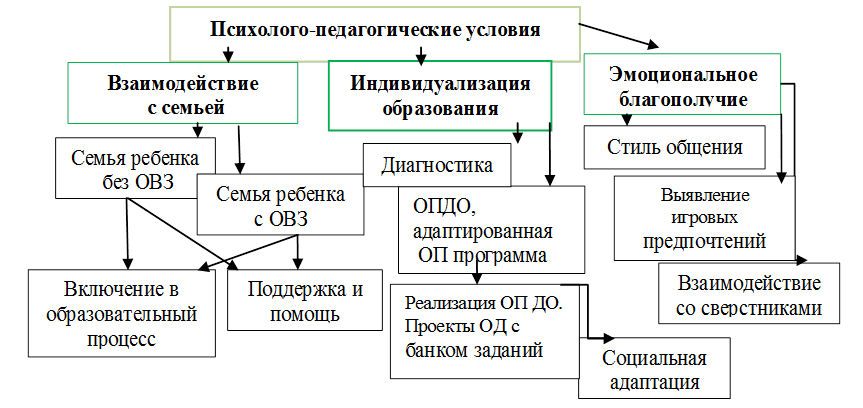 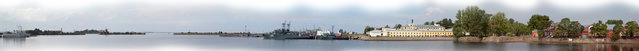 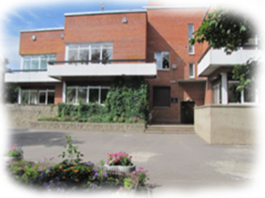 Создание 
психолого-педагогических условий 
в рамках инклюзивного образования
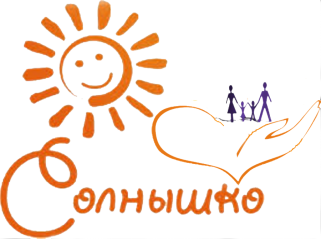 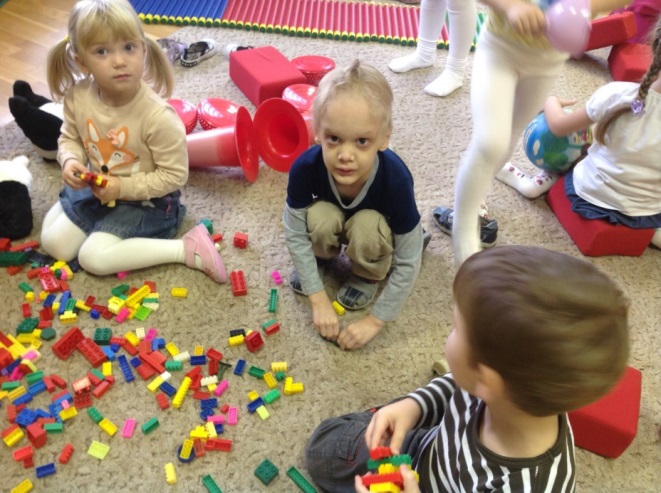 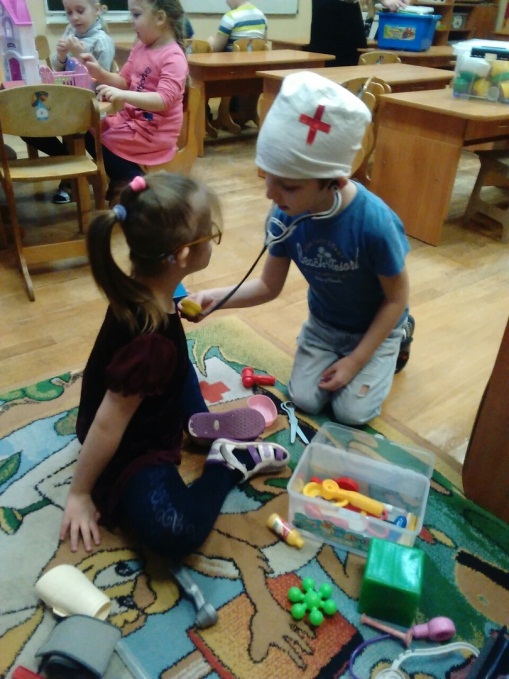 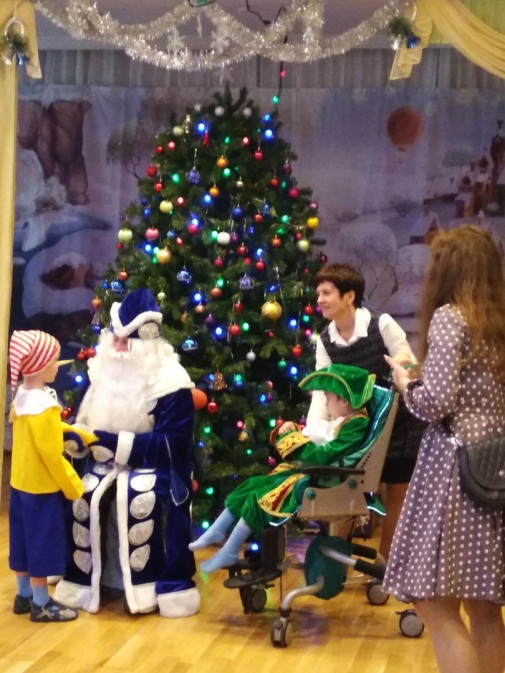 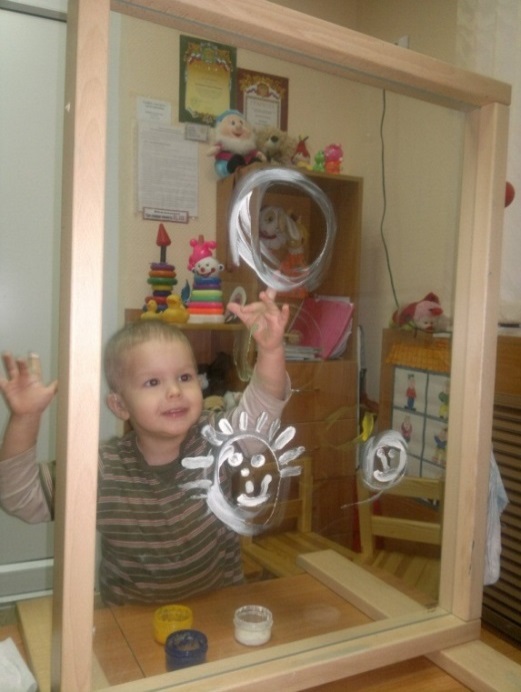 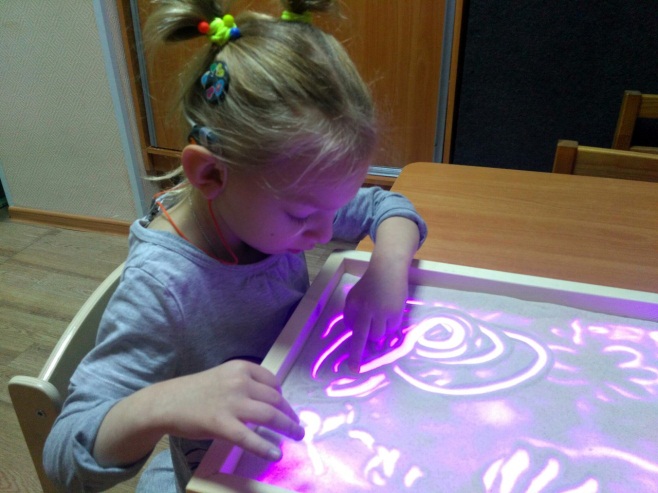 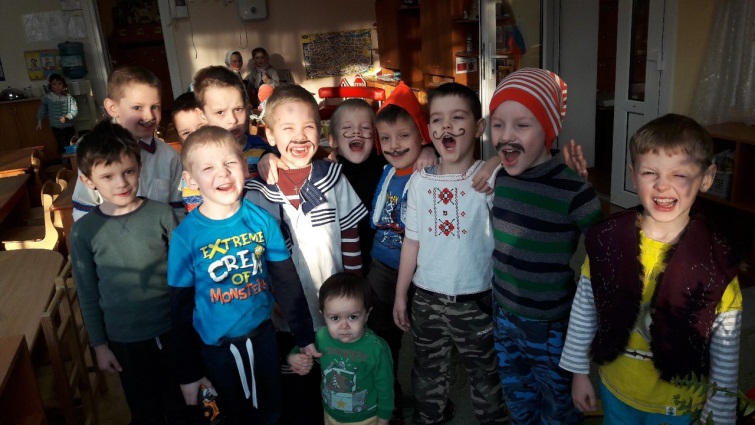 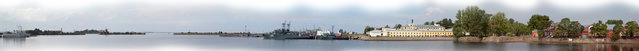 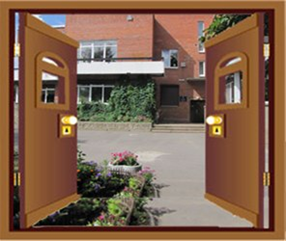 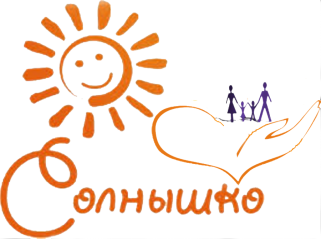 Индивидуализация образования и социальная адаптация 
ребенка с ОВЗ
Квалифицированная  психолого-педагогическая диагностика
Создание и реализация адаптированной индивидуальной образовательной программы
Карта развития
Проектирование образовательной
деятельности с банком
заданий
(пед. технология – метод проектов)
Индивидуальный образовательный маршрут
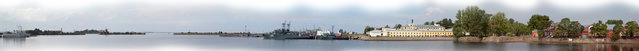 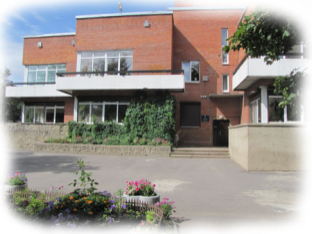 Создание единой образовательной среды 
с учетом индивидуальных возможностей и предпочтений ребенка
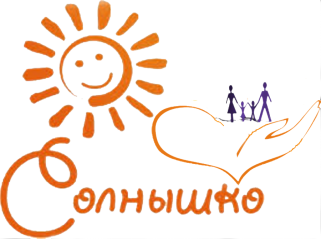 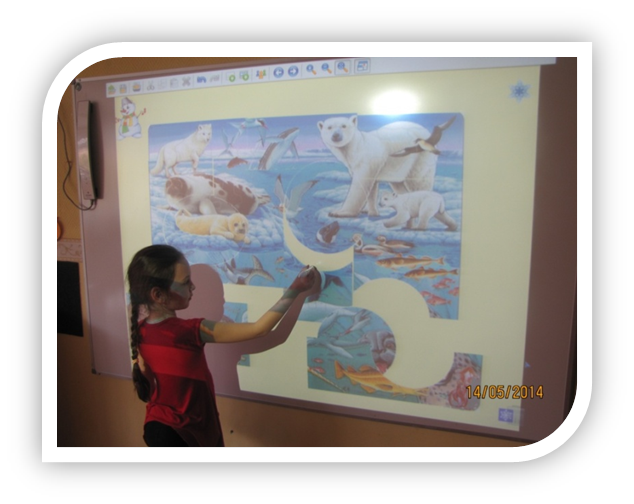 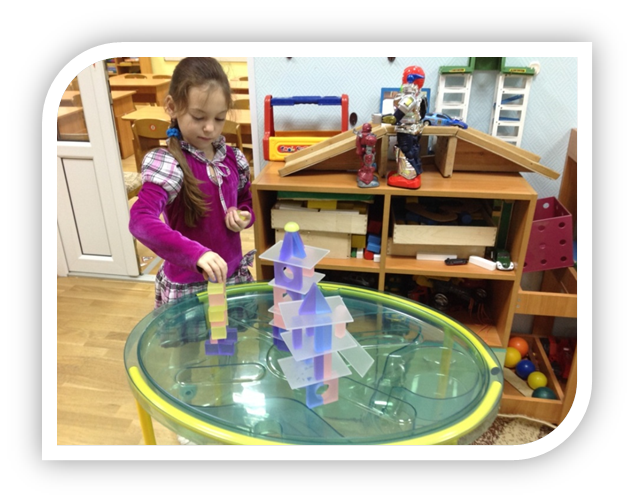 Создание единой
развивающей 
предметно-
пространственной
среды
Современные
образовательные
технологии:
-образовательные
технологии
деятельностного типа
-информационно-
коммуникационные
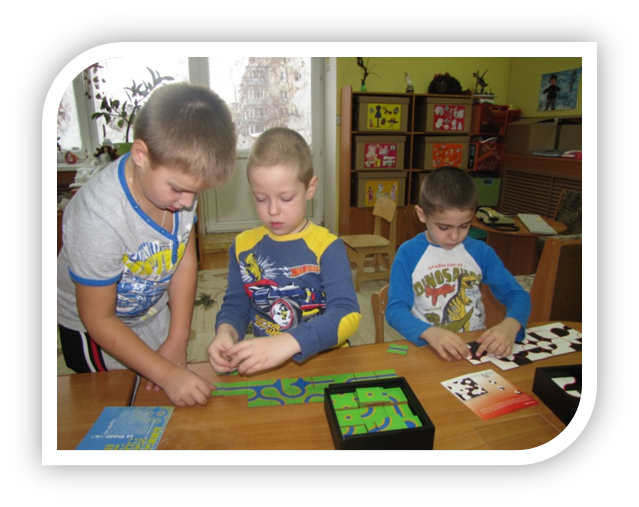 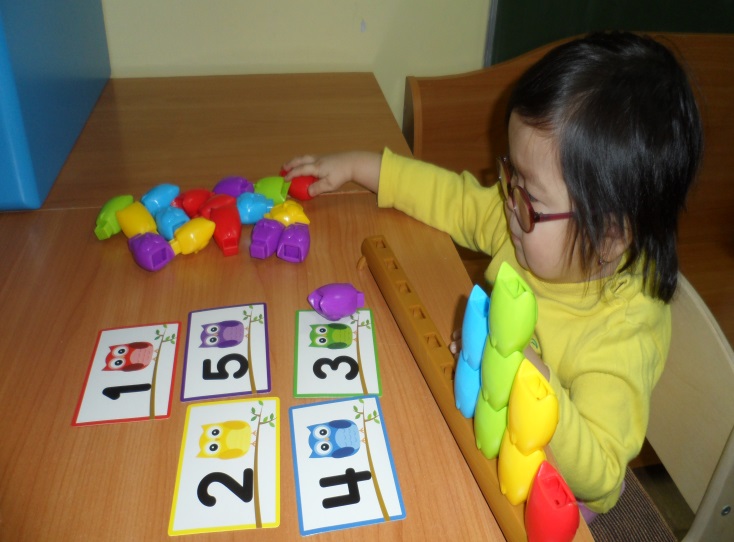 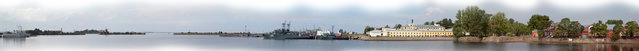 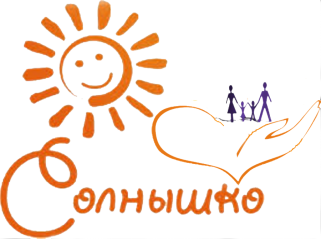 Взаимодействие детей
 в микрогруппах с учетом игровых предпочтений
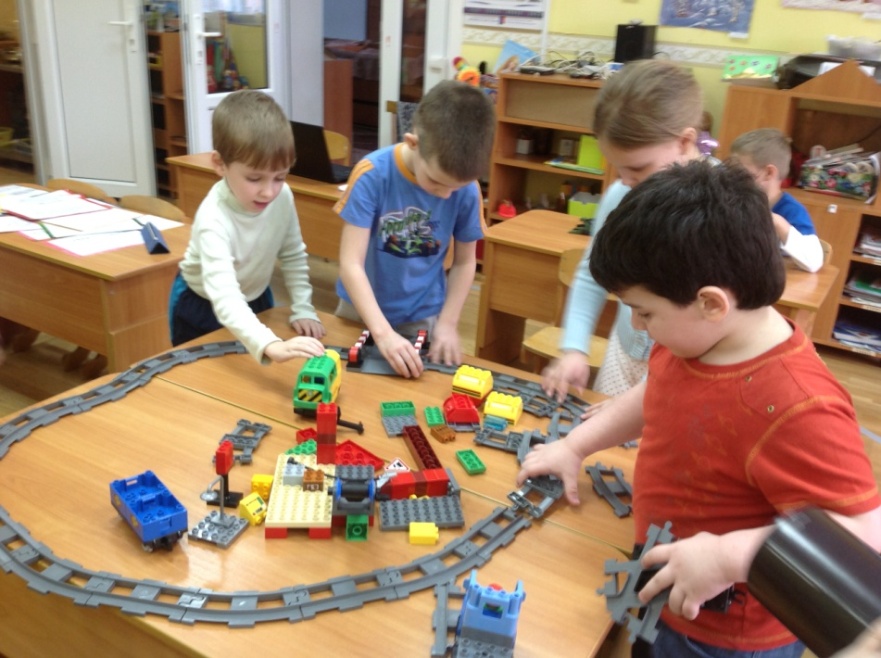 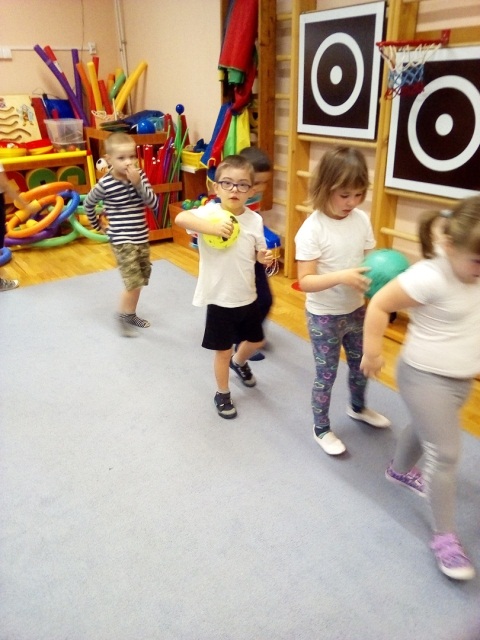 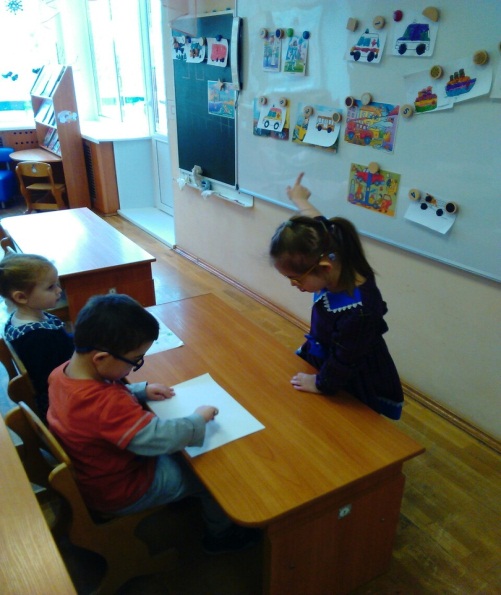 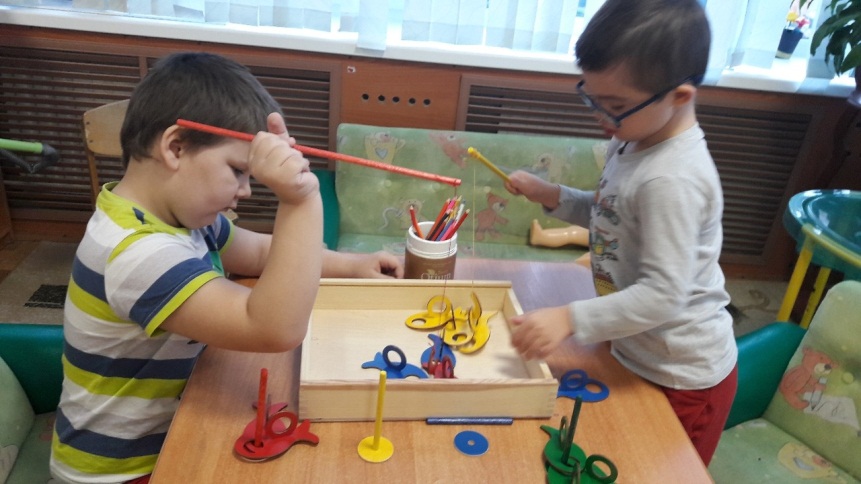 В рамках инклюзивного образования 
детям предоставлены
 равные условия для взаимодействия 
и развития, что благотворно влияет на социализацию и коммуникативные навыки воспитанников.
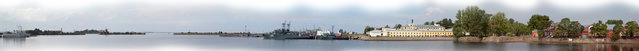 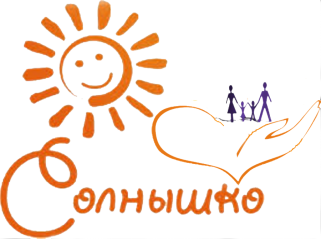 Эмоциональное благополучие 
и социальная адаптация детей
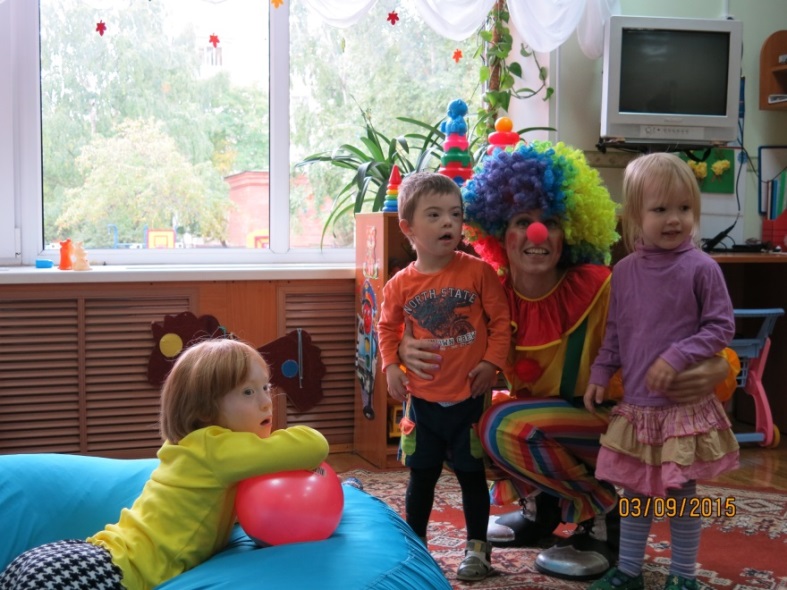 В рамках инклюзивного образования детям предоставлены  равные условия для взаимодействия и развития, что благотворно влияет на социализацию и коммуникативные навыки воспитанников.
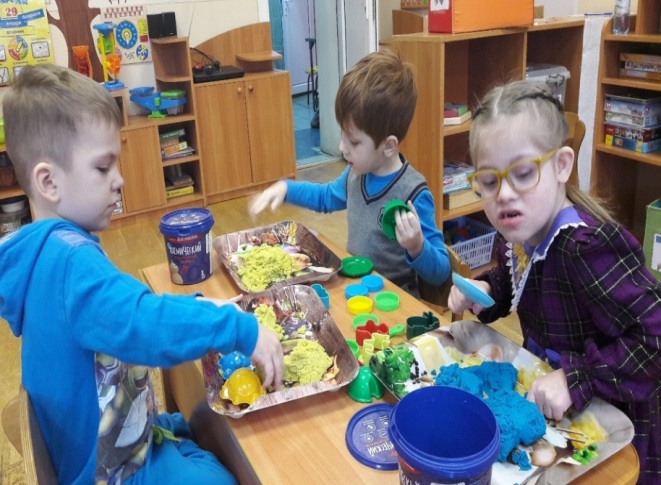 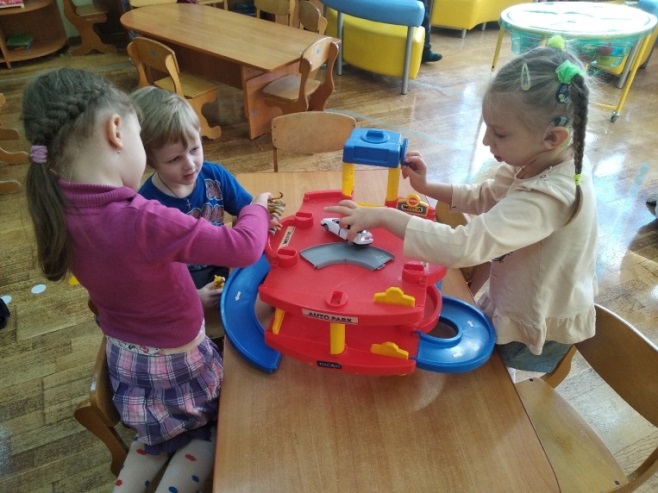 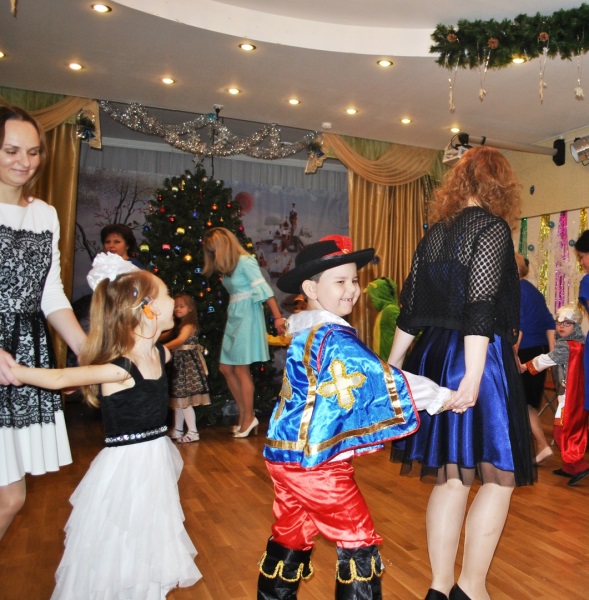 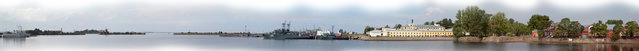 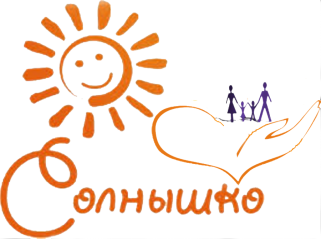 Взаимодействие с семьями воспитанников
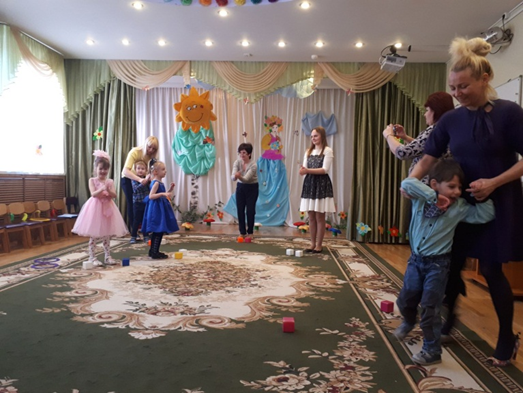 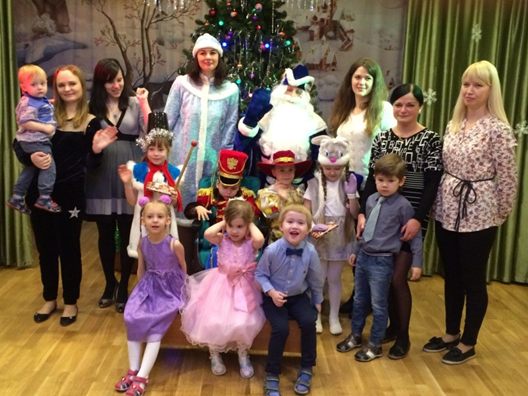 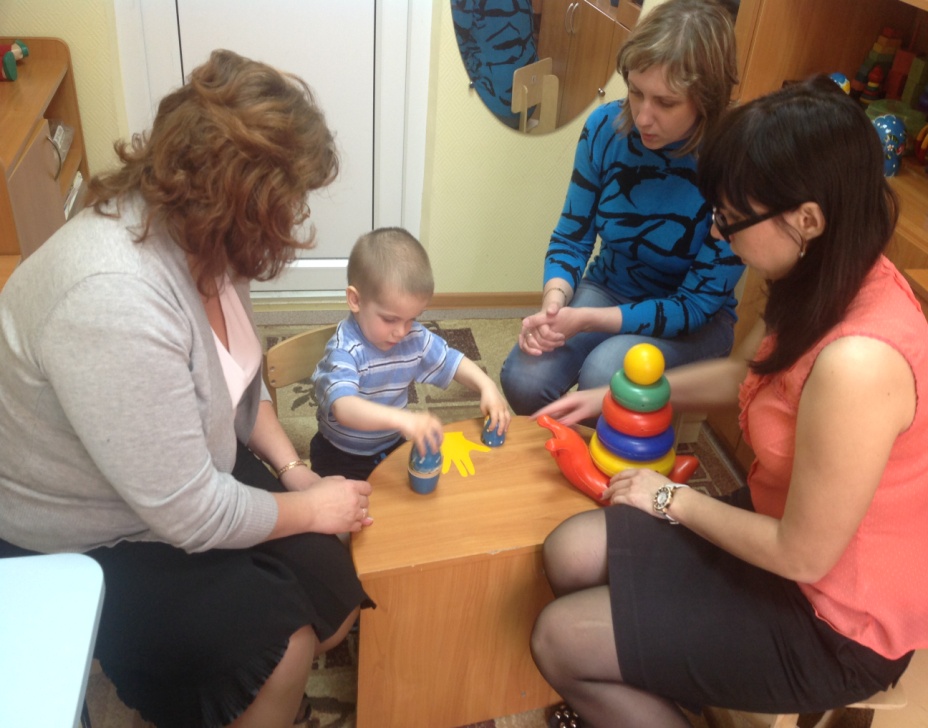 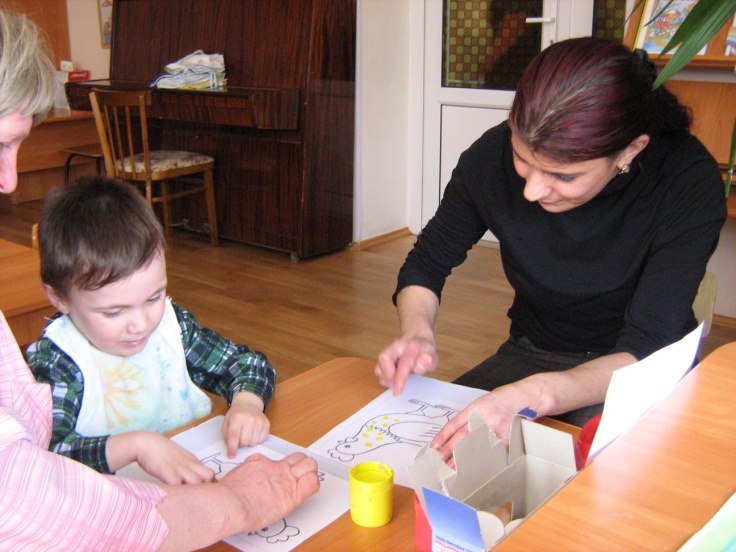 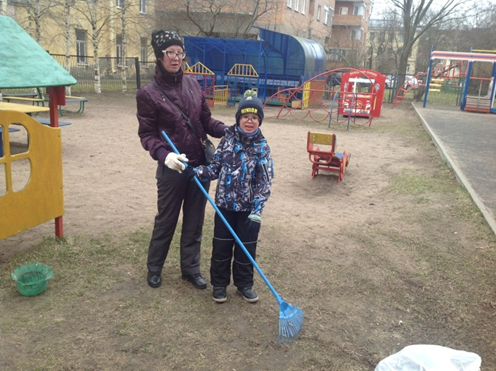 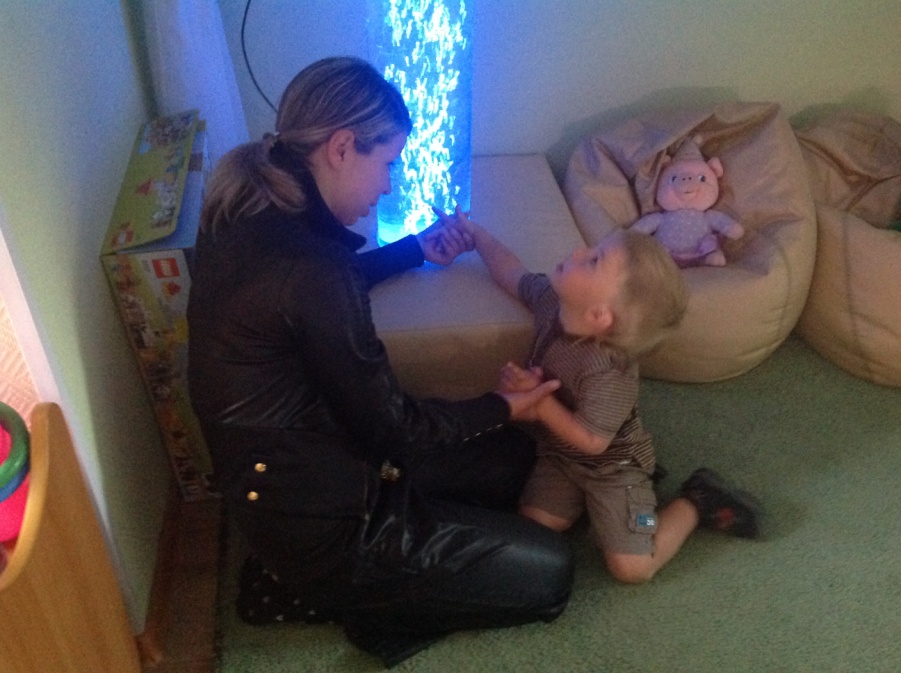 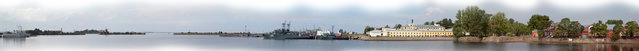 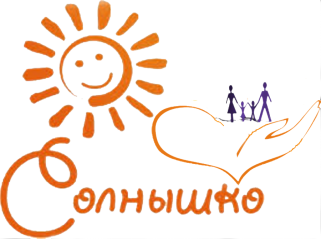 Выстраивание партнерских отношений  
с семьями воспитанников
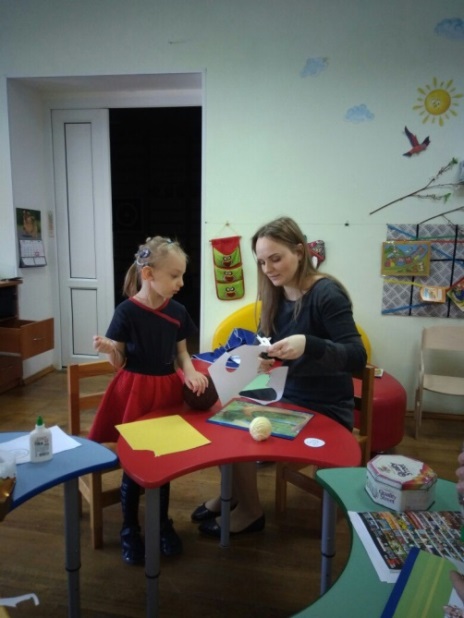 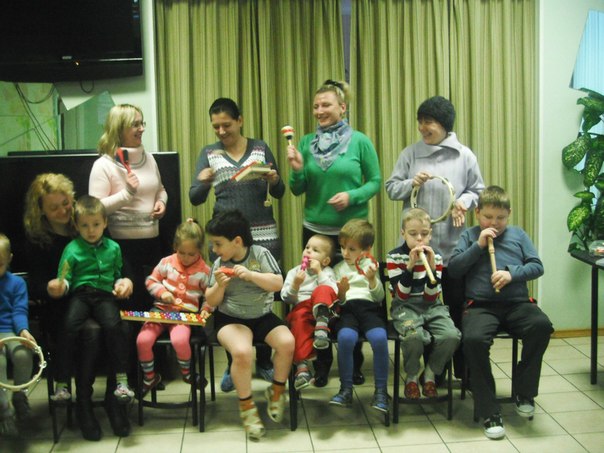 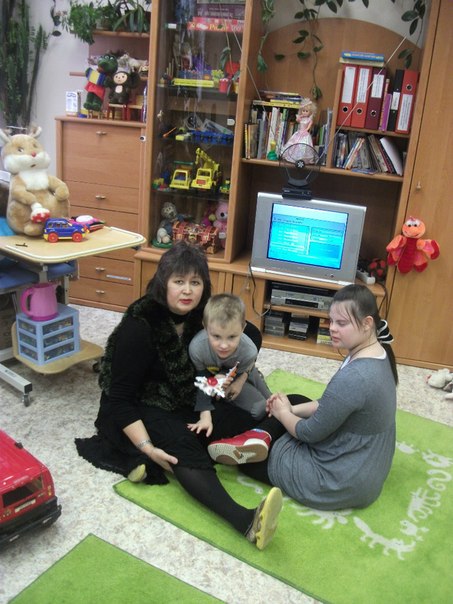 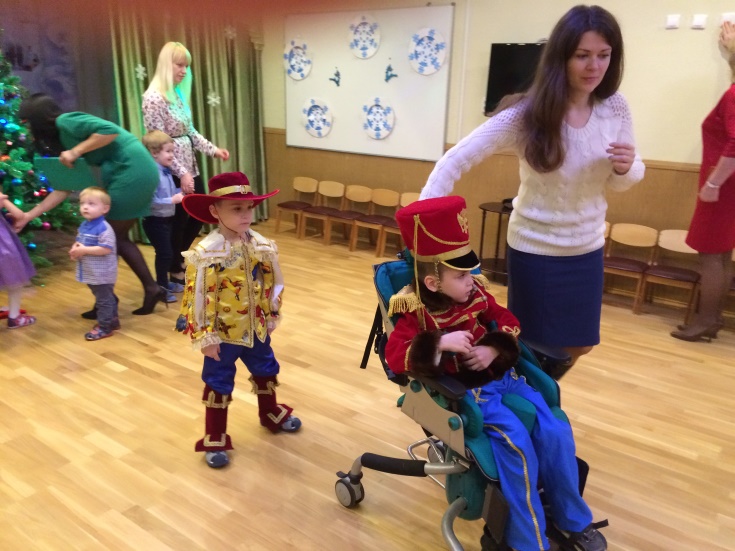 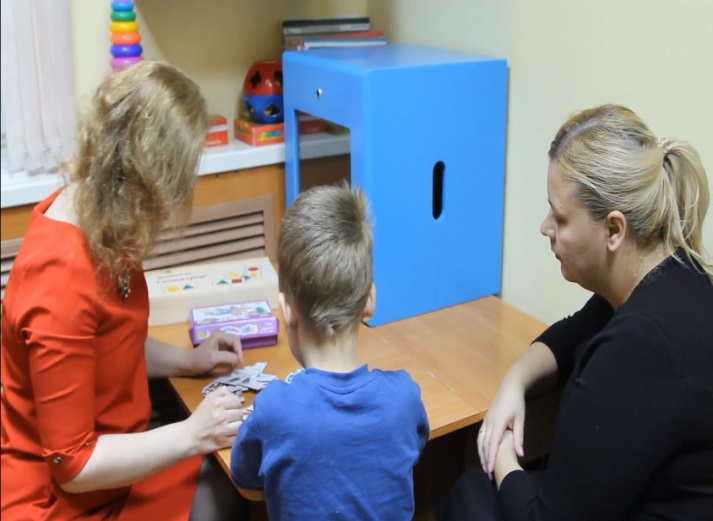 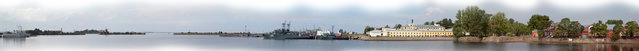 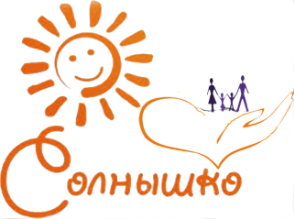 Диссеминация опыта по инклюзивному образованию
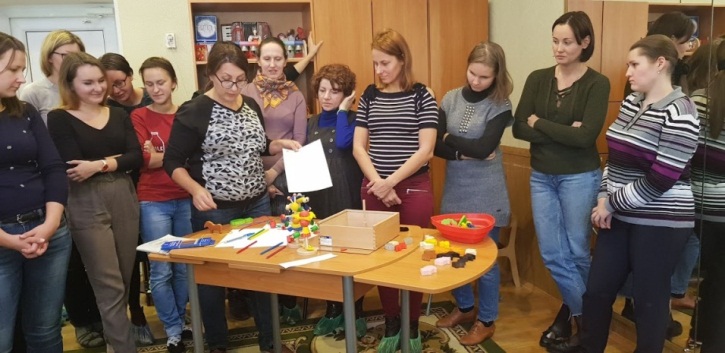 Проведение мастер-классов;
Организация семинаров;
Представление опыта на конференциях.
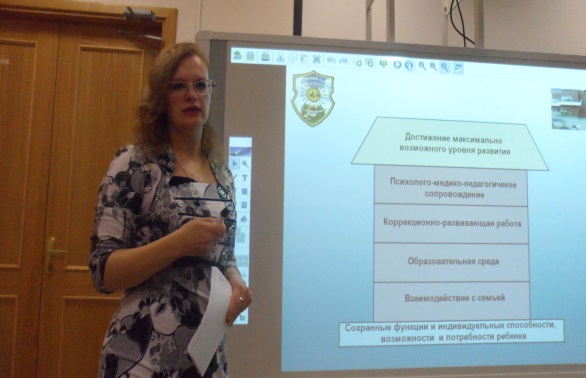 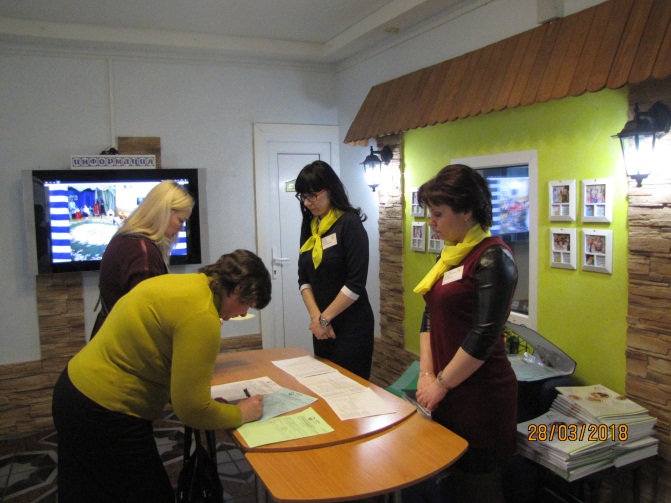 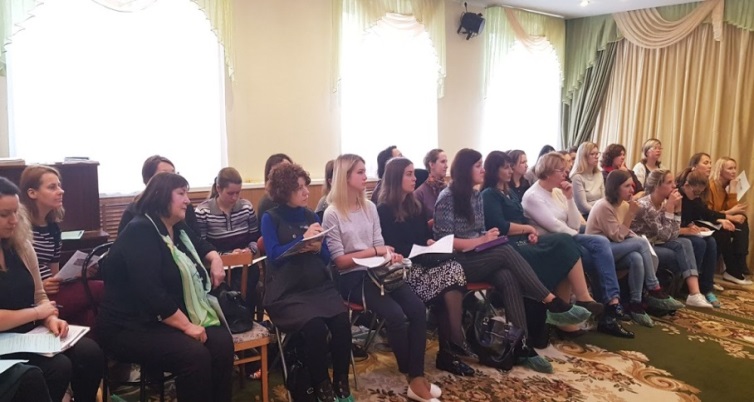 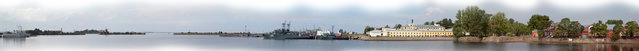 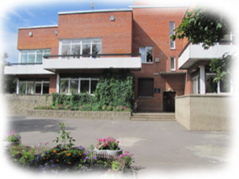 Нет ничего невозможного, 
просто на невозможное 
требуется больше сил и усилий!
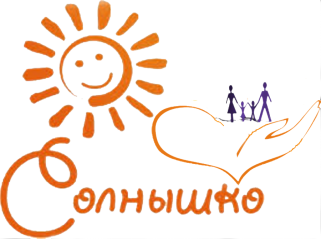 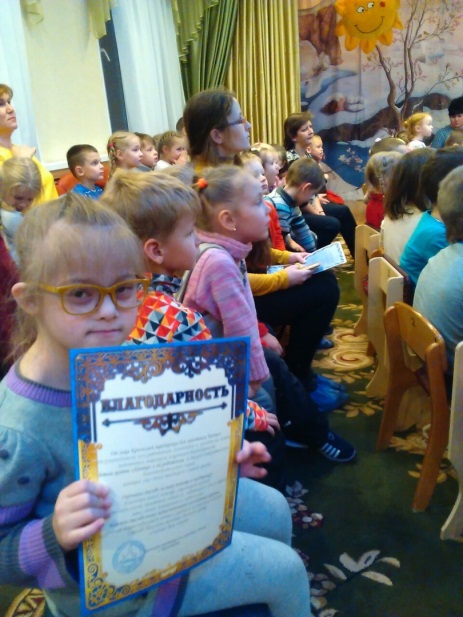 Наша деятельность по отработке модели инклюзивного образования доказывает, что это возможно, что от этого выигрывают обе стороны. И при этом, еще неизвестно, которая больше — ребенок с особыми образовательными потребностями, которому это крайне необходимо, или обычные дети, которые получают уроки толерантности и     доброты.
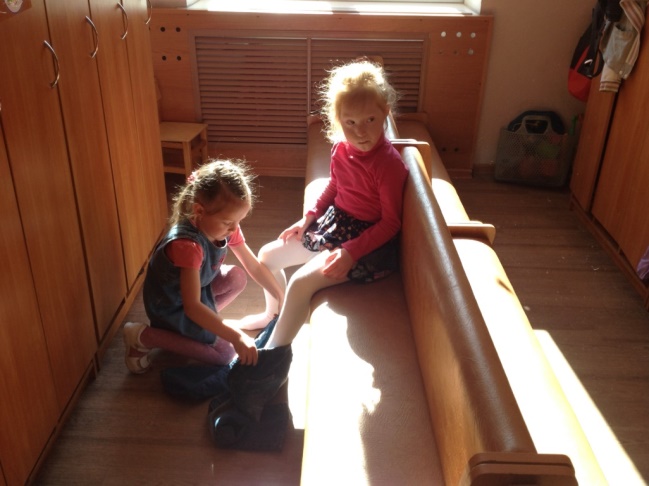 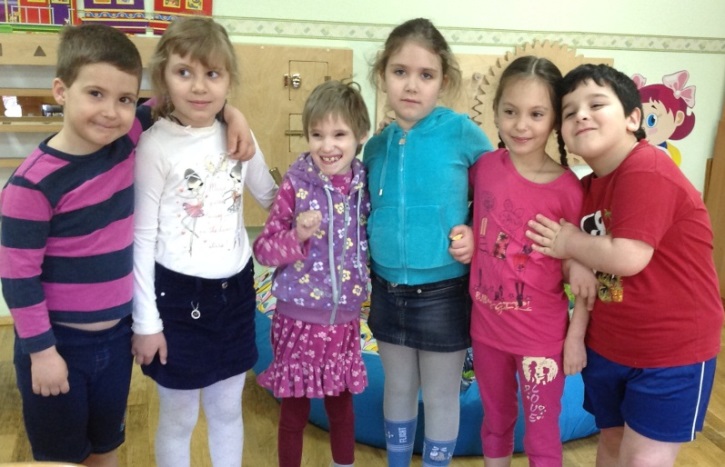 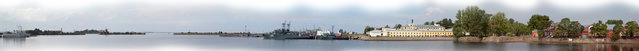